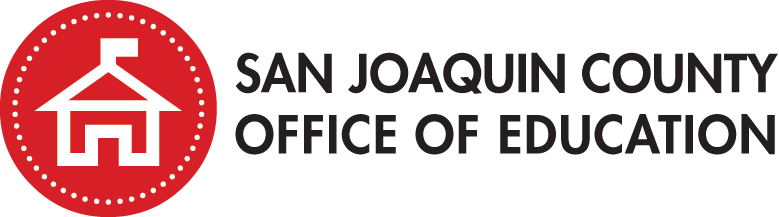 Career
Technical
Education
CalWORKs Programs
BUILD YOUR CAREER
BUSINESS TECHNOLOGY
CONSTRUCTION TECH
CULINARY ARTS
SJCOE offers several Career Technical Education (CTE) programs to CalWORKs participants including culinary arts, construction technology, and business technology courses. All courses are held at the CalWORKs Employment Center seven hours a day for a period of 12 weeks, and consist of classroom instruction as well as on-the-job-training at various companies through business partnerships.
WHAT WE OFFER
CAREER AND WORKFORCE PREPARATION
EXPERIENCED INSTRUCTORS
HANDS-ON EXPERIENCES
UP-TO-DATE TECHNOLOGY
REAL-WORLD SKILLS
BUSINESS TECHNOLOGY
BUSINESS TECHNOLOGY
Financial Management through
Planning and Budgeting Experiences
Project Management through
Real-life Simulation Scenarios
Occupational Hazards and
Environmental Safety Practices
Software Technologies using
Microsoft Software Applications
Critical-thinking and Decision-making 
Skills
Principles of Effective Communication
LEARNING OUTCOMES
Digital Technology
The student will engage in group and individual presentation simulating practical and real life situations
Professional Writing Skills
Discover your place in the modern office setting utilizing technical skills and knowledge development
Business 
Communications
Employment Skills: Interview Preparation through mock interviews and portfolio development
Presentation Skills and Team Collaboration
INDUSTRY STATS
Entry Data Clerk
(Annual Median)  $33,033
Business
Entrepreneur
Office Assistant II
(Annual Median)  $38,103
Office Administration
Assistant 
(Annual Median)  $37,210
www.Salary.com
BUSINESS INSTRUCTOR
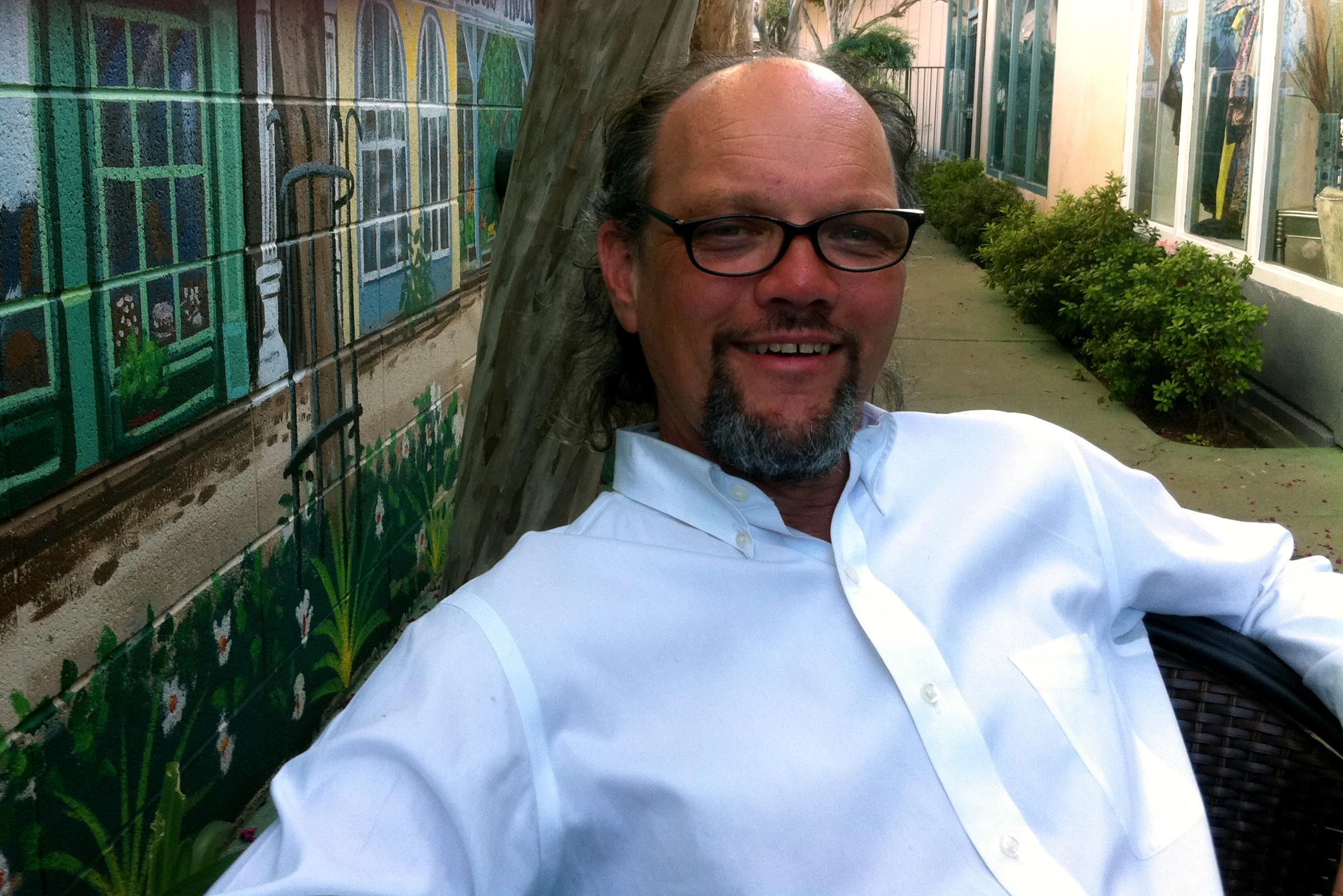 MR. HOLT
11+ Business/Software Instruction
Sole Proprietor - Software Design Industry
Sole Proprietor - Retail Industry
Academics: BA, ME
BUSINESS INSTRUCTOR
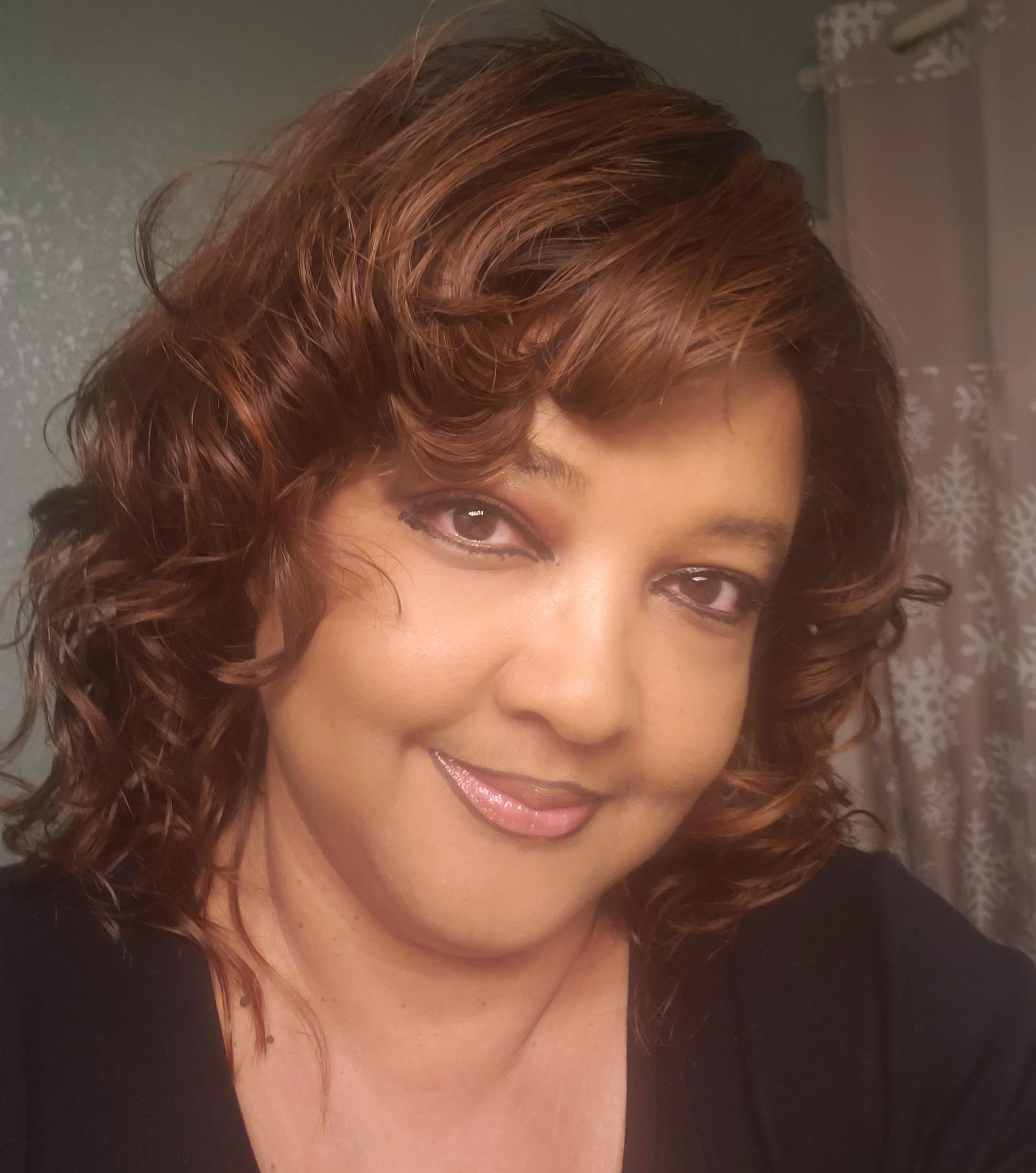 MS. ANDERSON
19+ Business-Software Instruction
Certified Microsoft Office Specialist
Certified Learner Management Systems - LMS
Sole Proprietor - Retail Industry
Academics: BA, MS, MBA
CONSTRUCTION TECHNOLOGY
CONSTRUCTION TECHNOLOGY
Gain skills in a number of construction trades allowing you to have a livable wage career instead of a meer job.
Gain certifications in NCCER Core Construction Curriculum
OSHA 10 Safety Certification
Experience the satisfaction and joy of looking at the end of the day at what your hands have created
LEARNING OUTCOMES
WE ALSO COVER
Roofing
Floor, Wall and Roof Framing
THE BASICS
IN ADDITION
WE COVER
Electrical
Plumbing
Drywall
Interior Finish
Painting
Residential 
Tools
Materials
Blueprints (plan)
Construction Math
Site Prep and Foundations
INDUSTRY STATS
Can earn a minimum of
$15/hr (no less)
Journeyman Experience 
$25/hr (laborer) to as 
much as $60/hr (electrician)
Non-union Students 
Graduated to earn
$21/hr
CONSTRUCTION INSTRUCTOR
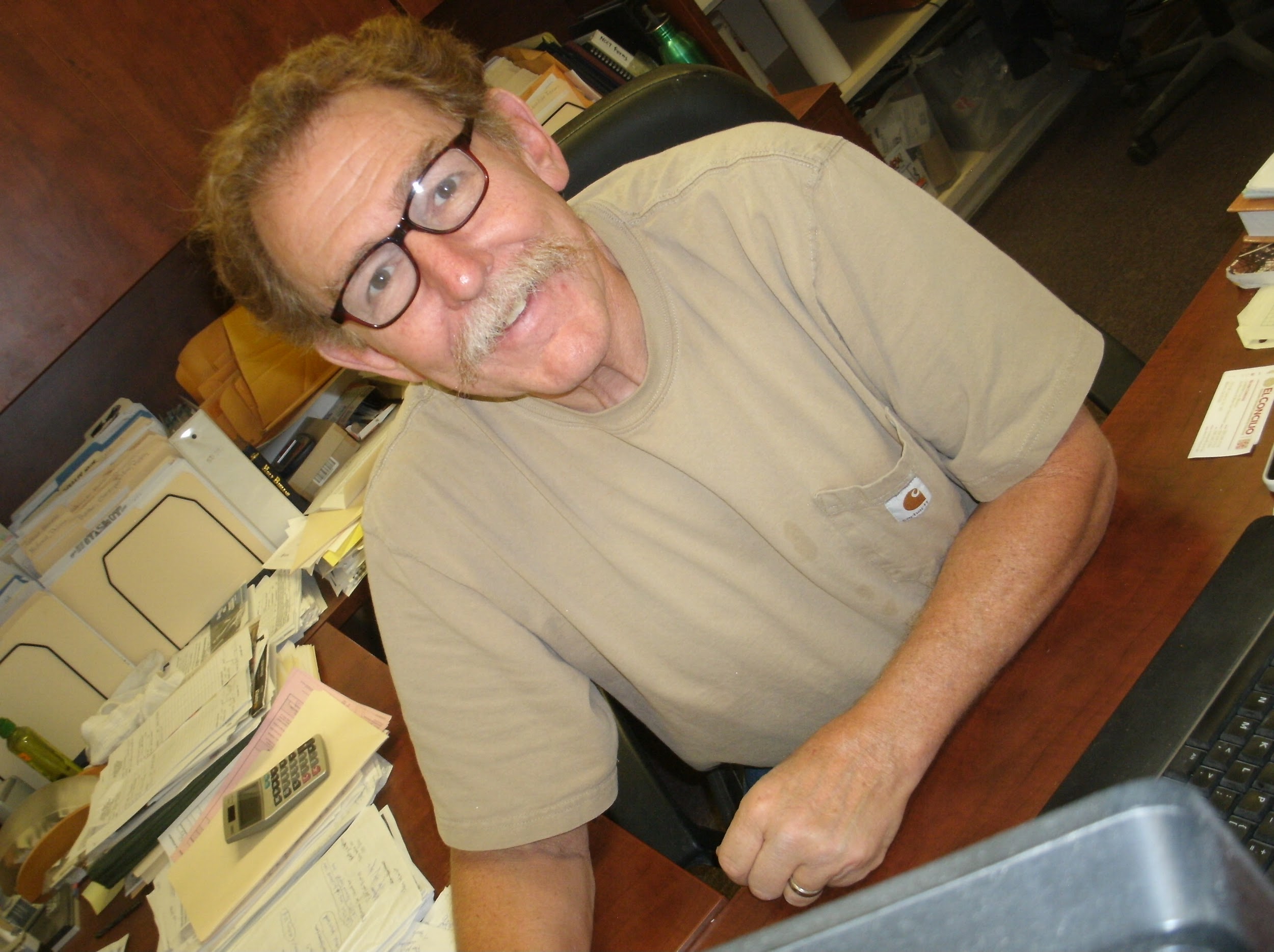 MR. WOLF
15+ years Building Construction Instructor
CA State Contractors License since 1985
OSHA 10 and 30 Outreach Coordinator
Certified multiple trades instruction NCCER
Academics: BS Forestry, CTE Credential
CULINARYOCCUPATIONS
THE ART OF COOKING
?
Are you interested in food safety?
Are you curious about moving forward in the food industry during COVID-19?
Are you ready to learn about entrepreneurship and hospitality?
?
?
LEARNING OBJECTIVES
OBTAIN FOOD HANDLER’S CARD

HANDS-ON EXPERIENCE IN QUANTITY COOKING

SIMULATION OF BUSINESS MODELS
RESTAURANT
FOOD TRUCK
CATERING

 MANAGER’S CERTIFICATION
INDUSTRY STATS
Food Service Manager Earnings - $28+ Hourly
Entreprenuership Earnings-Open
Line Cook
Earnings - $13-$18 Hourly
Food Service Worker Earnings - $19-$24 Hourly
MEET MRS. JOYNER
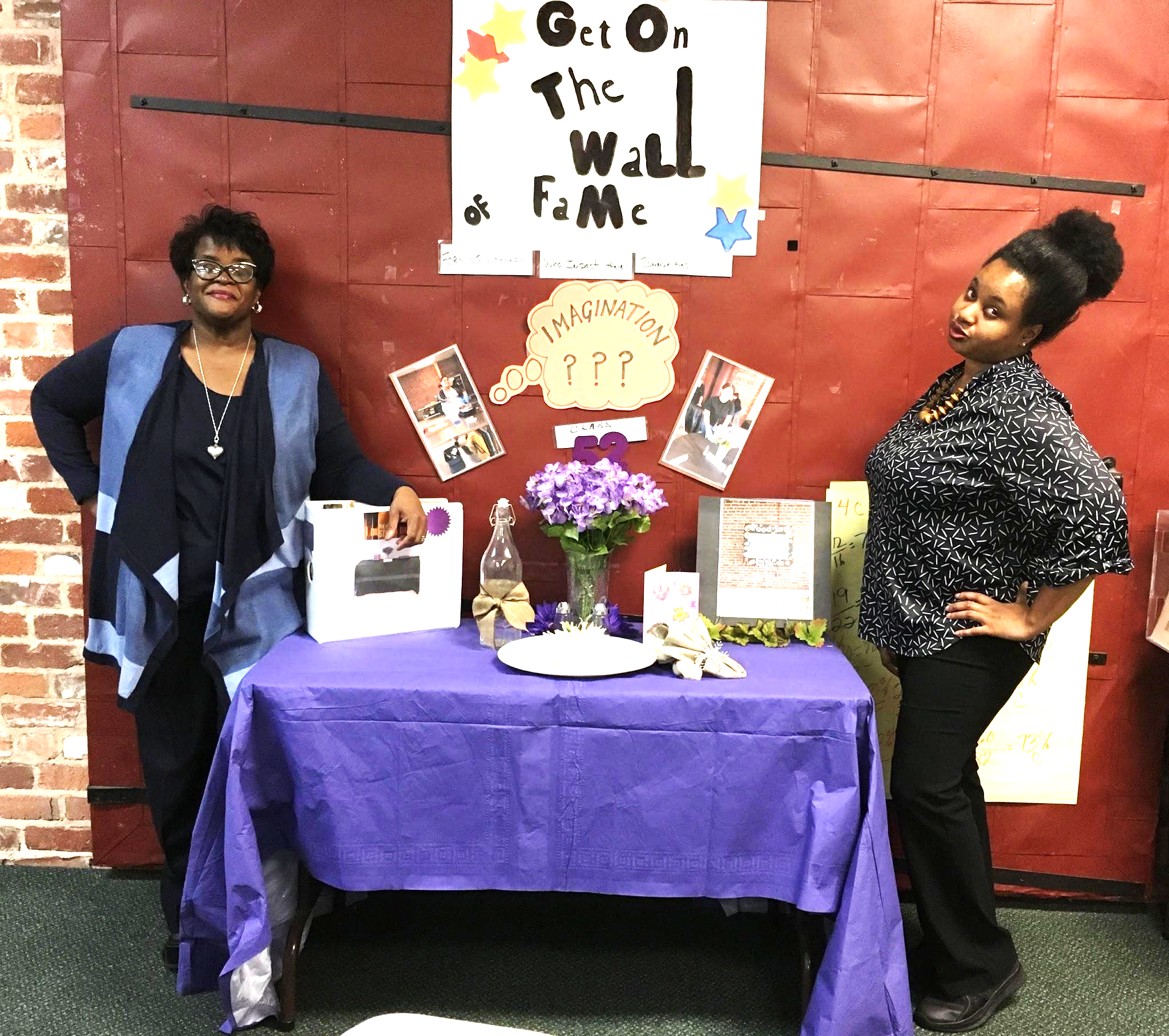 30+ YEARS OF EXPERIENCE IN HOSPITALITY

EDUCATOR: 60+ CLASSES ADMINISTERED

INNOVATED AND DEVELOPED THE CULINARY OCCUPATIONS PROGRAM

ACADEMIC DEGREE CERTIFIED (BS, MA)

CULTIVATED INDUSTRY PARTNERSHIPS

WHOLENESS APPROACH TO SUCCESS
NEXT START DATES:
20-21
BUSINESS TECHNOLOGY
BUSINESS TECHNOLOGY
Monday – Friday
Session I:  Aug 10-Nov 9, 2020
Session II:  Nov 12-Mar 1, 2021
Session III:  Mar 15-June 16, 2021
Location: CalWORKS
Monday – Friday
Session I:  Aug 24-Dec 2, 2020
Session II:  Dec 7-Mar 17, 2021
Session III:  Mar 24-June 25, 2021
Location: CalWORKS
NEXT START DATES:
20-21
CONSTRUCTION OCCUPATIONS
CULINARY OCCUPATIONS
Monday – Friday
Session I: Aug 11-Nov 10, 2020
Session II: Dec 1-Mar 11, 2021
Session III:  Mar 29-June 28, 2021
Location: BFA
Monday – Friday
Session I:  Aug 6-Nov 5, 2020
Session II:  Nov 30-Mar 10, 2021
Session III:  Mar 22-June 21, 2021
Location: CalWORKS
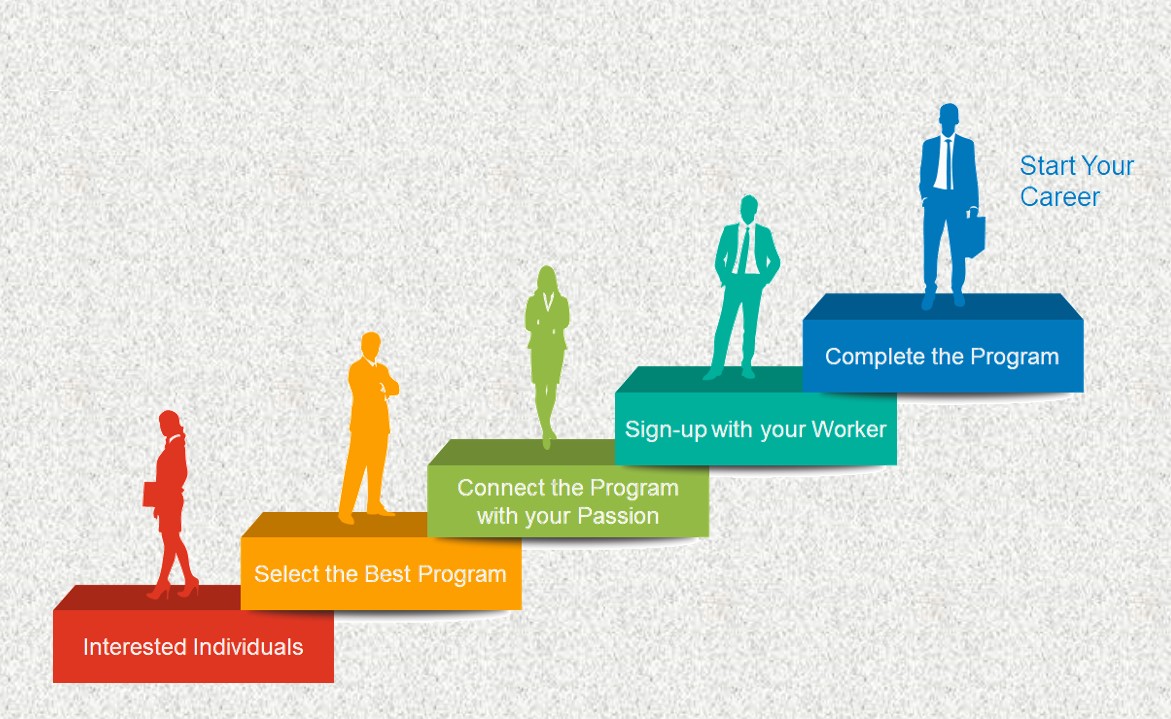 TAKE YOUR NEXT STEPS